Анализ мониторинга государственных закупок АРВТ за 2016-2017 года в Российской Федерации и Ленинградской области
Алексей Михайлов
Руководитель отдела мониторинга
«Коалиции по готовности к лечению»



сентябрь 2017, Ленинградская область
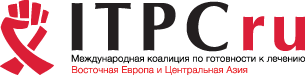 Мониторинг госзакупок АРВ-препаратов
ITPCru проводит мониторинг закупок с 2010 года
Охват - вся территория РФ (85 регионов + Минздрав РФ), страны региона ВЕЦА (отдельно страны ЕАЭС)
Сбор данных о закупаемых  препаратах для лечения ВИЧ инфекции и гепатита С (номенклатура, объемы, цены)
Объем – 99% от всех объявленных аукционов. Было проанализировано аукционов в:
2013 - 2199
2014 - 3598
2015 - 3485
2016 – 4493
2017 – 1592 (МЗ РФ + все региональные аукционы)
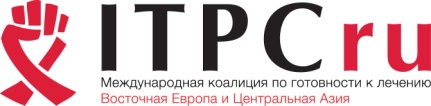 Разница в группе третьих препаратов 2016 и 2017 годах, в количестве годовых курсов
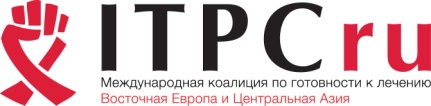 Более половины от общей суммы контрактов приходится всего на 5 препаратов в различной дозировке (11,5 млрд. рублей)
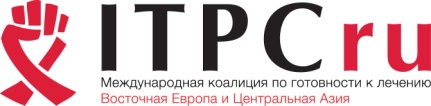 Исходя из анализа структуры закупок АРВ-препаратов в России в 2016 году, можно сделать вывод, что закупленное количество препаратов рассчитано примерно на 227 000 пациентов. Важно отметить, что данная цифра не включает в себя пациентов, принимающих педиатрические формы препаратов (из-за невозможности точного расчета количества схем). 

Промежуточный анализ закупок МЗ РФ показал, что в 2017 году было закуплено примерно        225 000 годовых курсов, 
плюс региональные закупки, на сейчас закуплено около 25 000 годовых курсов.
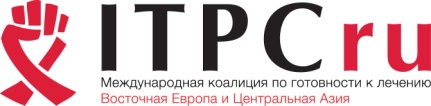 Бюджет на АРВ-препараты Ленинградской области
Закуплено АРВ-препаратов в 2016 на сумму -
312 282 195,84 рублей
Минздрава РФ закупил в 2017 году на сумму - 
281 375 044,83 рублей
+
22 254 054,70 рублей 
из бюджета Ленинградской области
 =
итого: 303 629 100,00  рублей
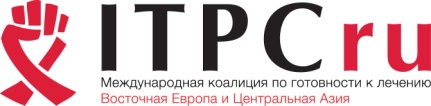 Закупка АРВ-препаратов для пациентов с ВИЧ-инфекций Ленинградской области
В 2016 году было закуплено 3458 годовых курсов. 
В 2017 году было закуплено 4891 годовых курсов, из них:
246 на средства бюджета Ленинградской области (аукционы объявлены в марте, начало поставок препаратов в мае)
* Без учета закупок для ФСИН и детских форм АРВ
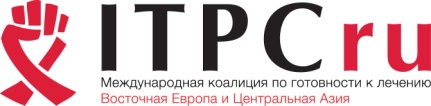 Количество закупленных годовых курсов в 2017 увеличилось на 1433 годовых курса. Основное увеличение произошло за счет увеличения закупленного эфавиренза, что повторяет общероссийскую тенденцию при закупках МЗ РФ.
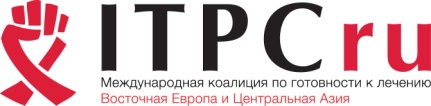 Лечение ВИЧ глазами пациентов, 2016 год:
В 2016 году через сайт pereboi.ru получено 330 сообщений от пациентов из различных регионов Российской Федерации о случаях отказа в выдаче препаратов для лечения ВИЧ-инфекции, из их 94% сообщений касалось лечения ВИЧ-инфекции, 4% - гепатита С и 2% - лечения туберкулеза.

Наибольшее количество сообщений было получено из следующих регионов: Москва, Московская область, Новосибирская область, Алтайский край.
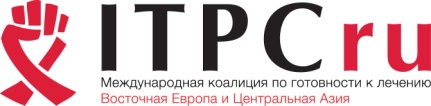 Лечение ВИЧ глазами пациентов, 2017 год:
С 1 января по 25 сентября 2017 года на сайт pereboi.ru поступило 547 сообщений из 49 субъектов РФ о перебоях с АРВ-препаратами и средствами диагностики для определения уровня иммунного статуса и вирусной нагрузки. 
Кроме того, 104 сообщения поступило в раздел «связь с консультантом» без указания региона.
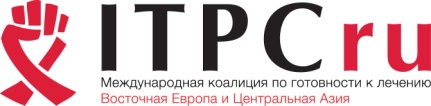 Сообщения о перебоях с АРВ-препаратами из Ленинградской области
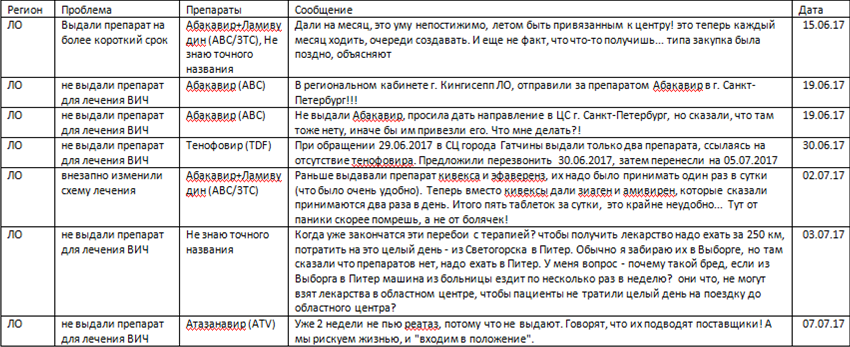 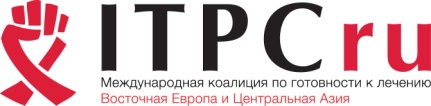 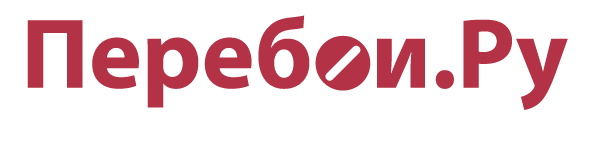 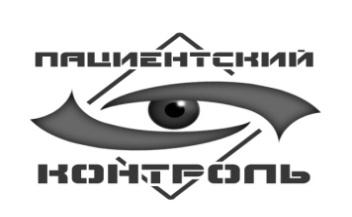 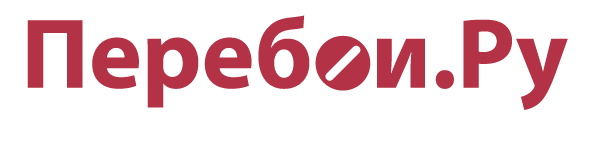 Спасибо за внимание!
Алексей Михайлов
«Коалиция по готовности к лечению»
aleksey.mikhailov@itpcru.org 
+7 921 427 2698  

itpcru.org
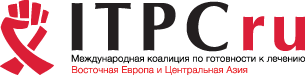